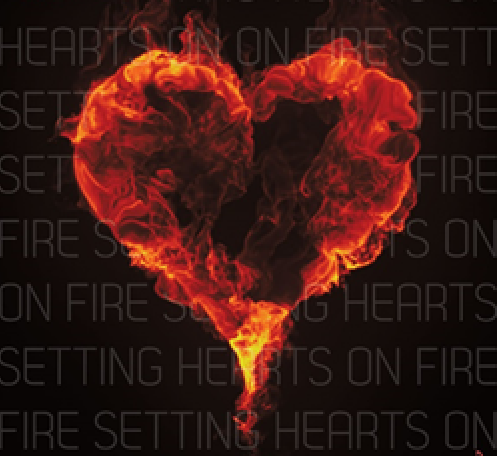 Leading Learning That MattersSetting Hearts on Fire
Chris Hayes
Xavier College
ISV & Harvard’s Project Zero
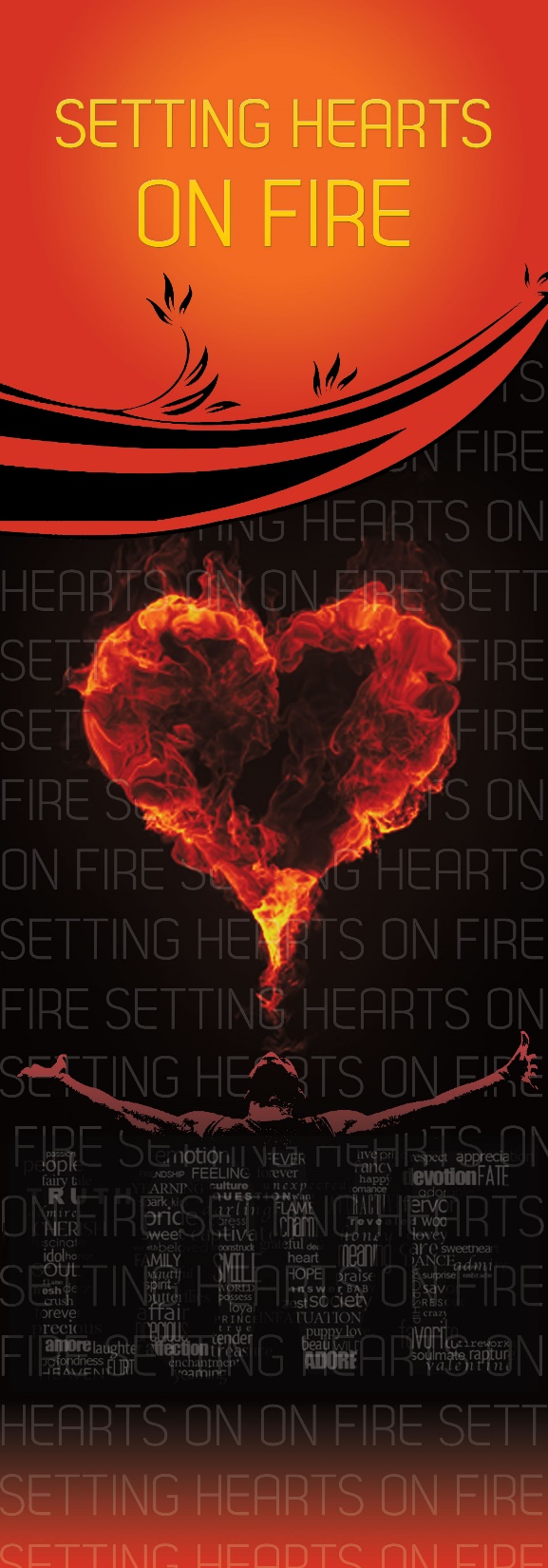 Action Research Project
How does one set hearts on fire for a learning that matters at Xavier College?

How do you create, allow and promote opportunities for learners and teachers to be engaged and challenged in a passionate thirst for learning?

What will learning look like, how will it be delivered and what will be the outcome of the learning?

How do you operationalise the Vision, Mission and Guiding Principles of the College so that the learning is a real and tangible example of engagement and challenge leading to deep learning?
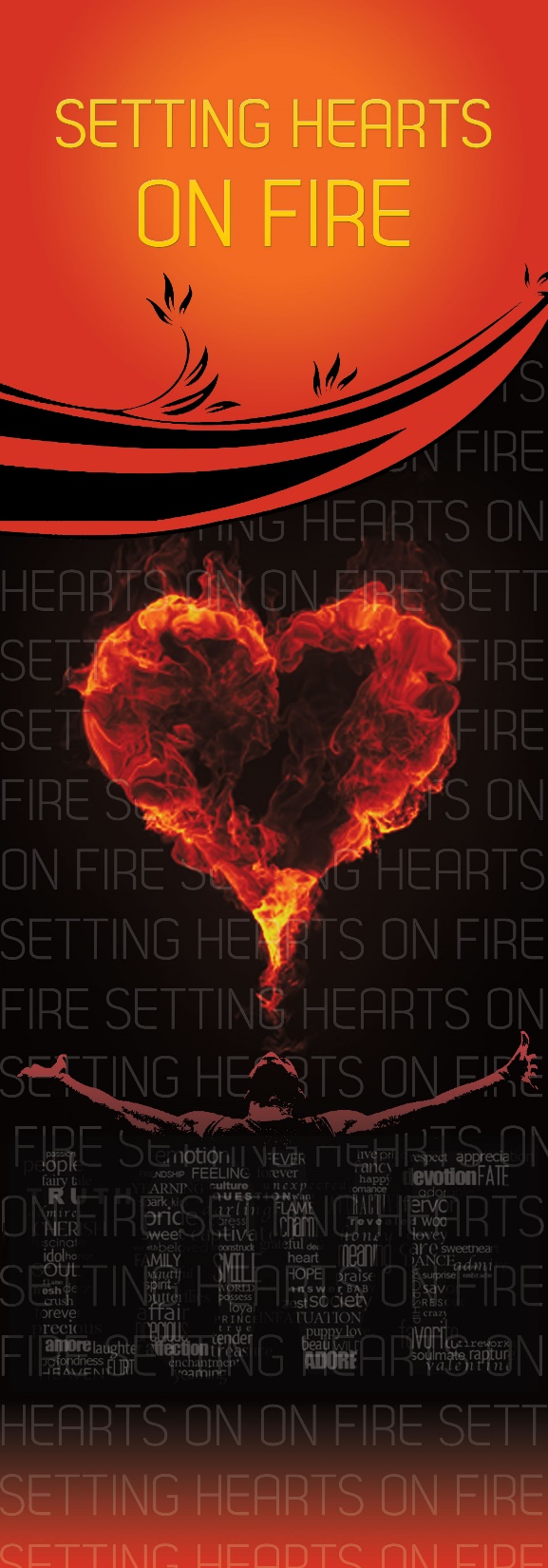 Leading Learning that Matters
How can I shape an institution that stays true to its core commitments, thrives as a contemporary centre of learning and contributes to forming women and men for others?
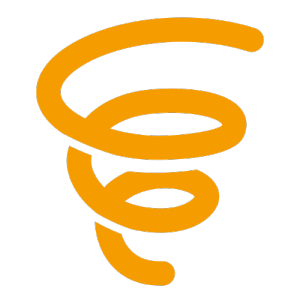 Protecting and sustaining progress

Fostering individual development

Designing collaborative structures

Creating a shared vision
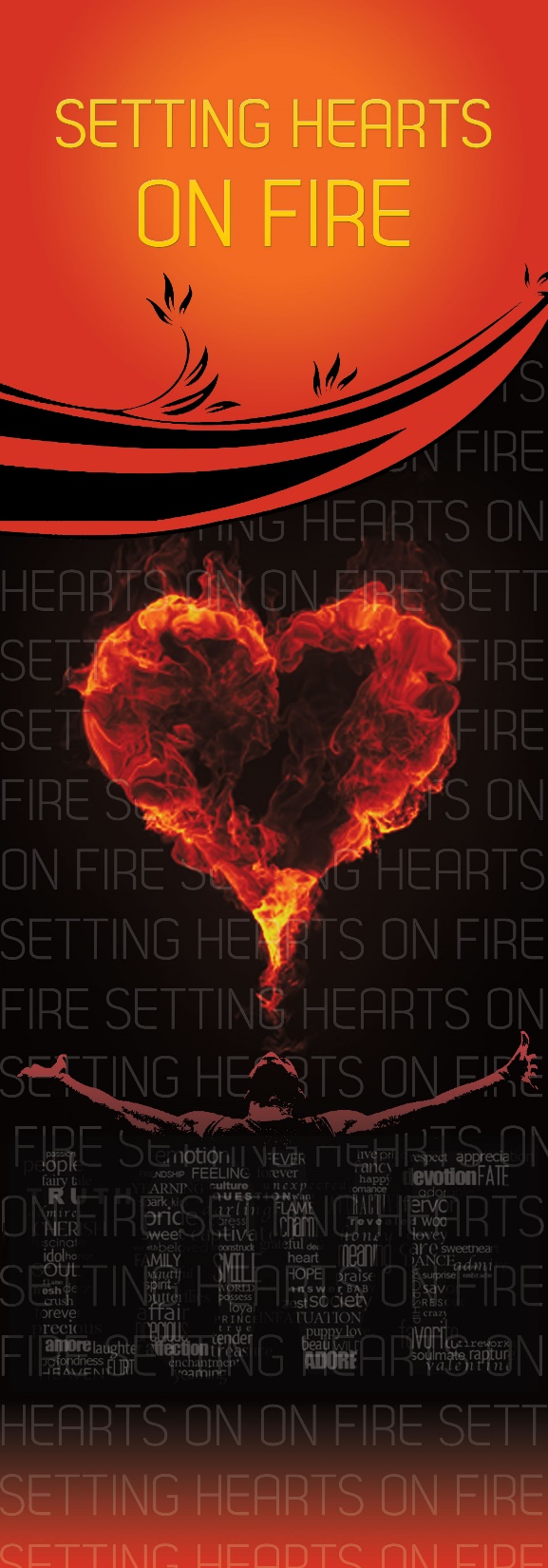 Vision Statement
Xavier College aspires to set hearts on fire by an educational commitment to a faith that does justice.
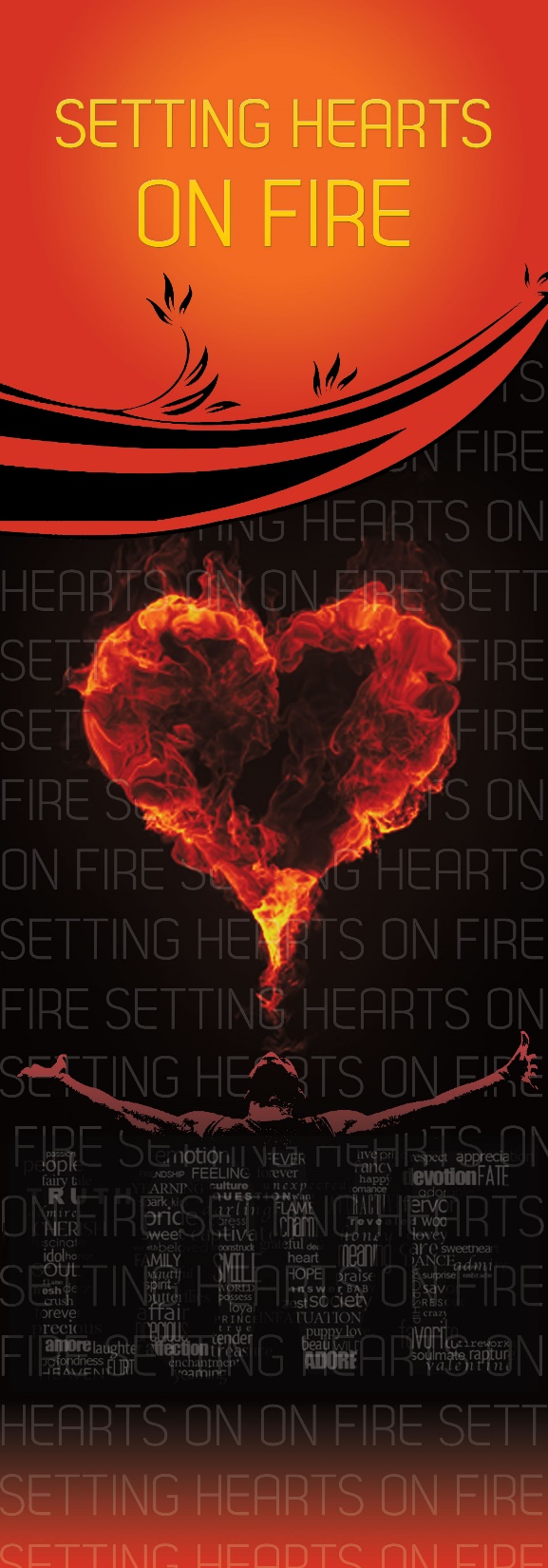 Mission Statement
Xavier College is a Catholic school within the spiritual and educational tradition of The Society of Jesus (the Jesuits). Our inspiration is Jesus Christ, the model of fulfilled human life. Our aim is excellence in education, and the formation of reflective, compassionate and articulate men and women of Christian faith, hope and love who will provide outstanding service and leadership in our world.
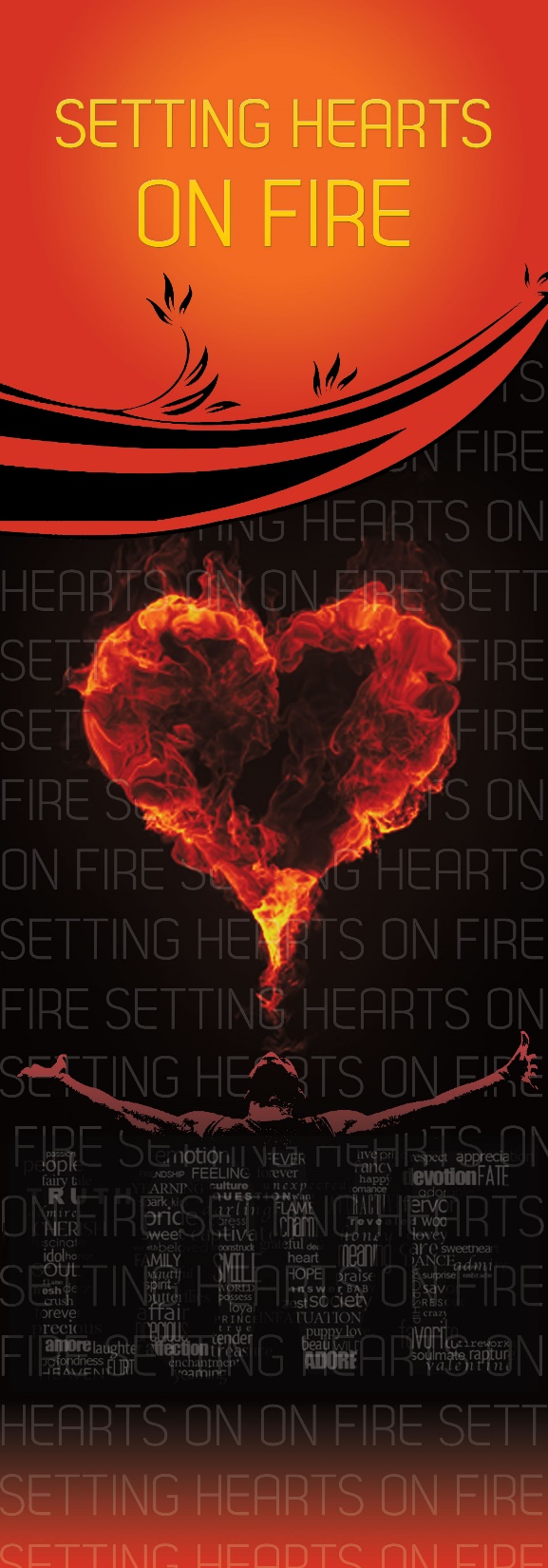 Guiding Principles
Protecting, educating and developing the whole person 
having a personal concern and care (Cura Personalis) for the whole life of each member of our College community
forming our students intellectually, spiritually, morally, aesthetically,  physically, socially and emotionally
protecting and safeguarding the wellbeing of all students in our care

Formation of Men and Women of Faith to work for justice in the world 
forming  members of our community to serve God in the world
having a committed and practical concern for those in need, such that students, staff and parents make an explicit connection between their Catholic faith and their work for justice in the world
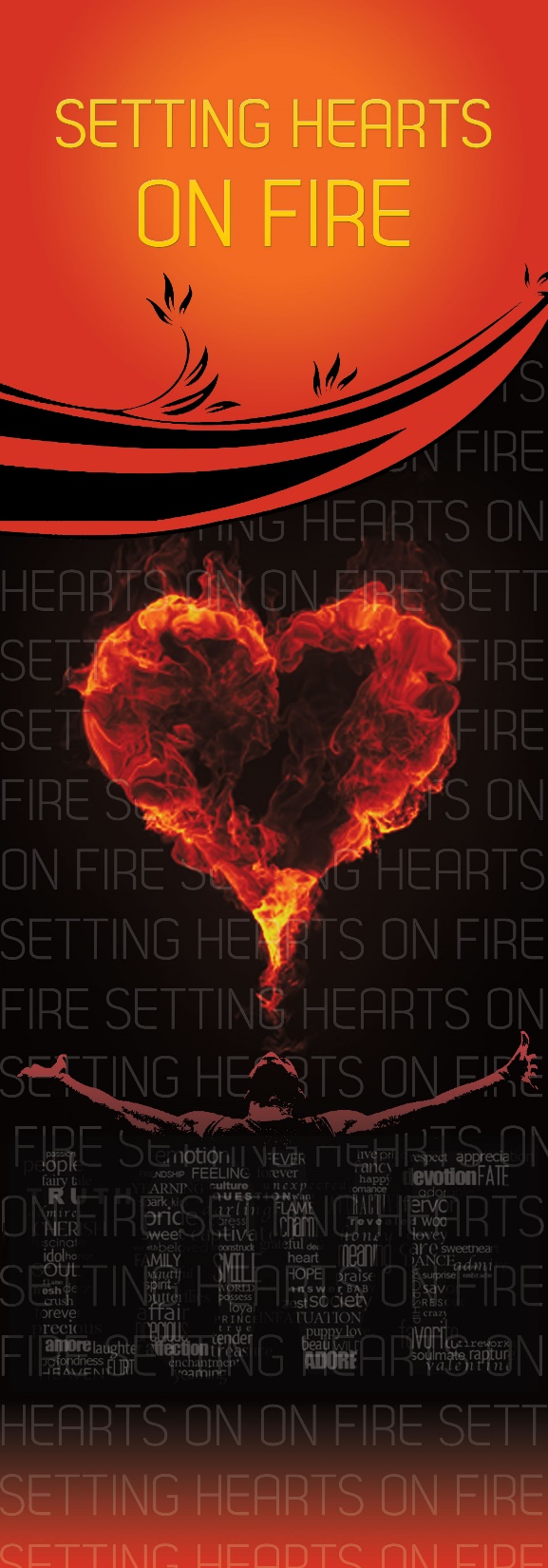 Guiding Principles
Pursuit of Excellence in Humanity
welcoming all to Xavier College, where they can flourish and passionately pursue excellence in all things
encouraging each person to live out his / her vocation in life by developing their God-given gifts to the best of their ability

Discernment and Wisdom
developing a self-reflective disposition in members of our community, particularly in students, preparing them to make informed decisions in accordance with their conscience
preparing the individual to find God in all things through the use of each person’s imagination and creativity, and the integration of faith and reason
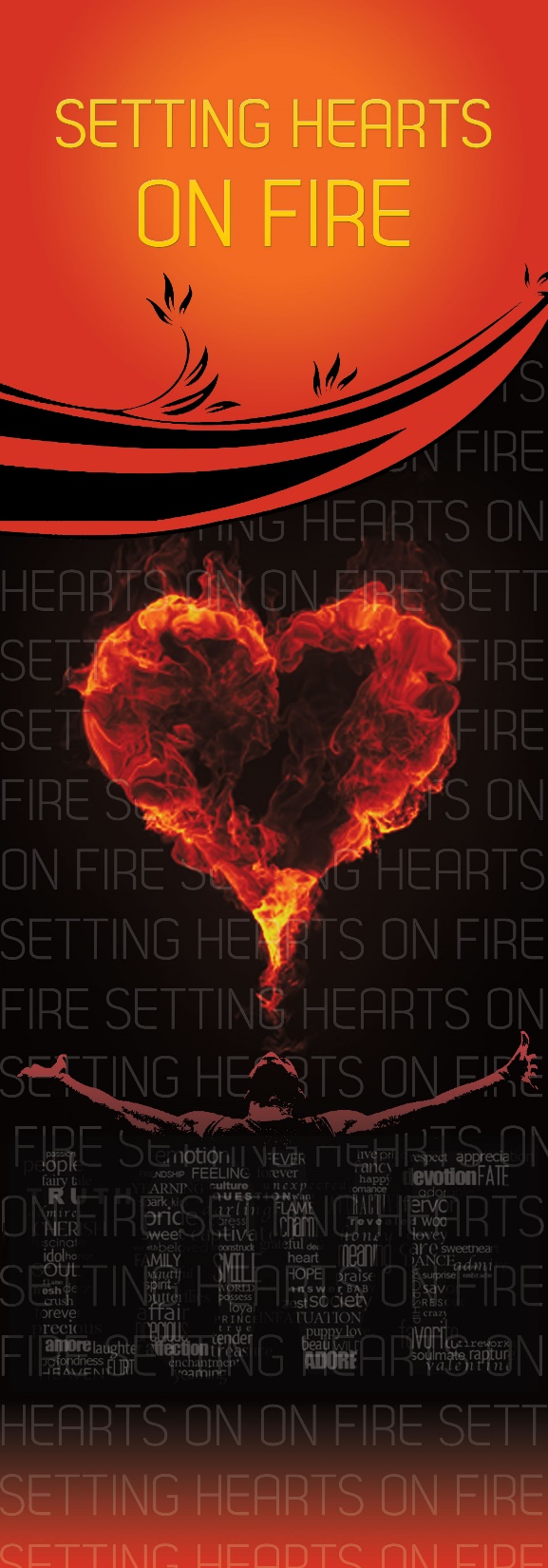 Guiding Principles
Critical engagement with the world
courageously and respectfully engaging with world cultures and perspectives
critically pursuing a depth of learning by reflecting on experience and being moved to action

Striving for the Magis  
developing a desire to strive for the magis. The Jesuit ideal of magis is a thirst for ‘depth’, for the greater good and for the most courageous response to the challenges of our time
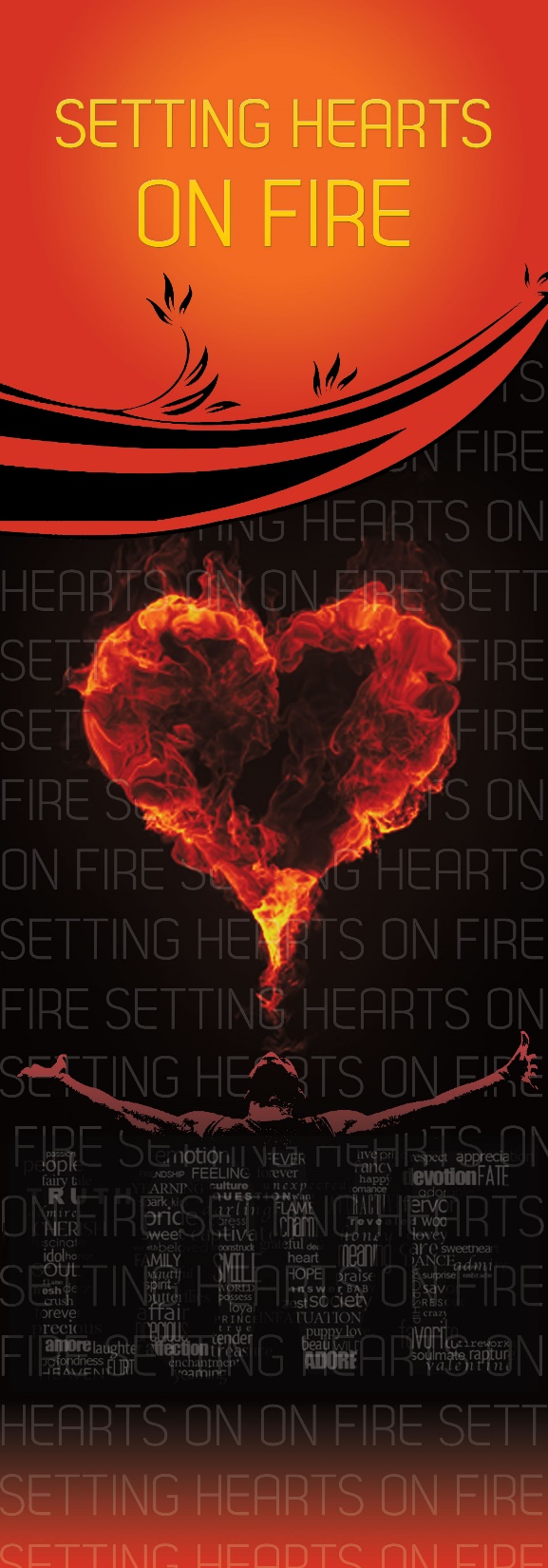 Annual Themes
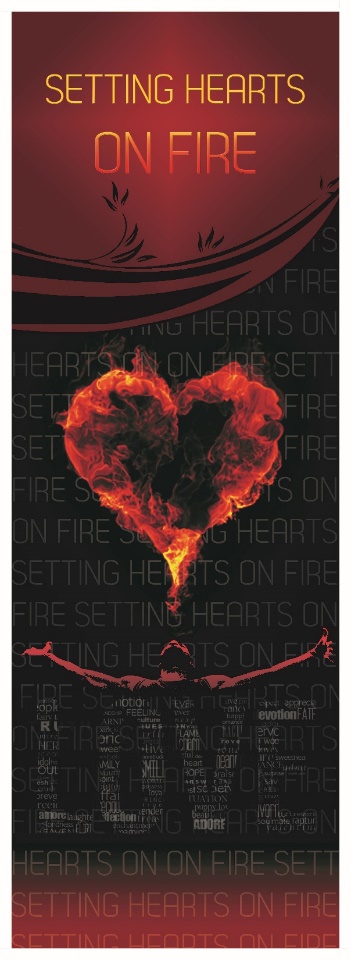 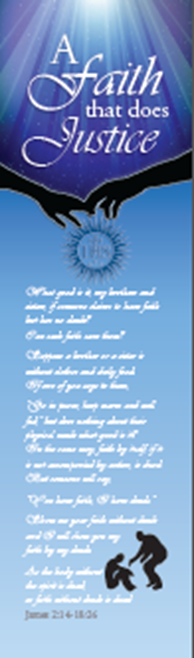 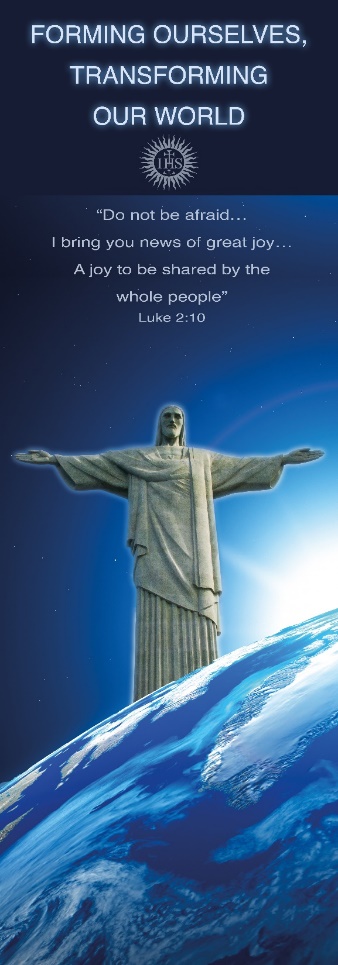 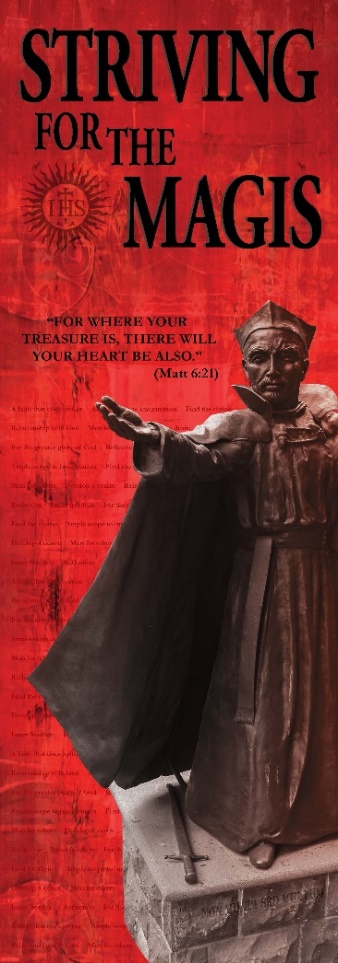 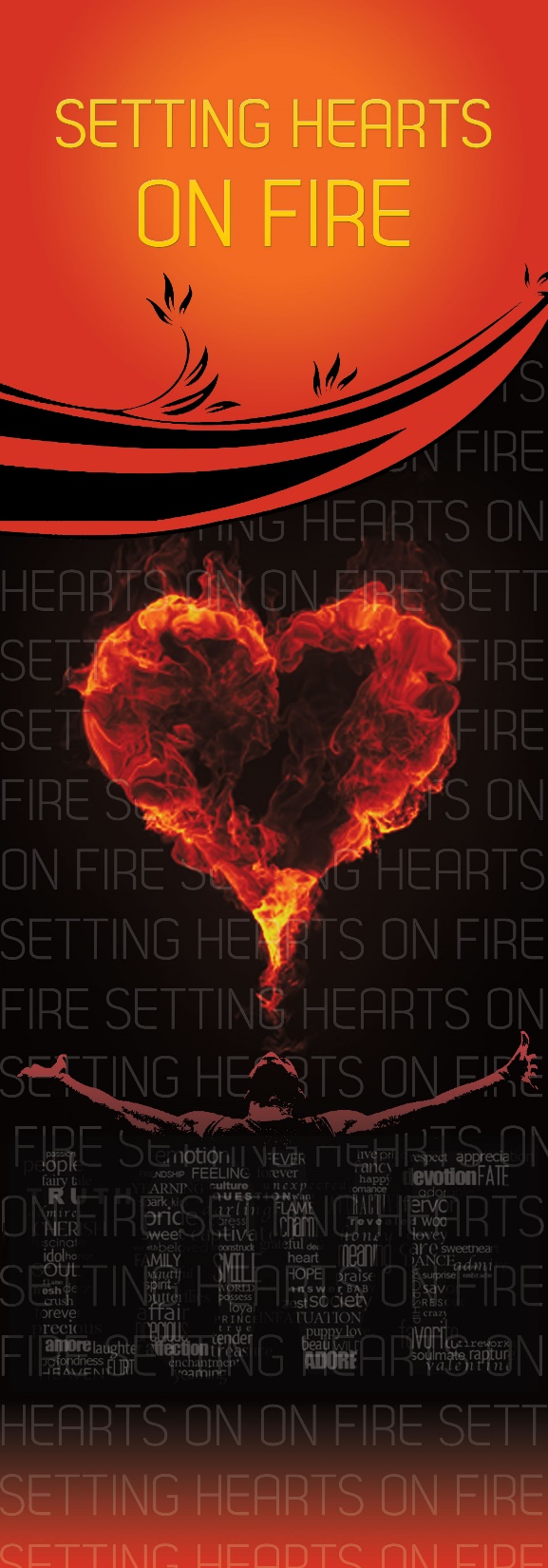 How does one implement Learning that Matters?
The student is at the heart of all we do

All decisions and outcomes must have the needs of the learner at the centre
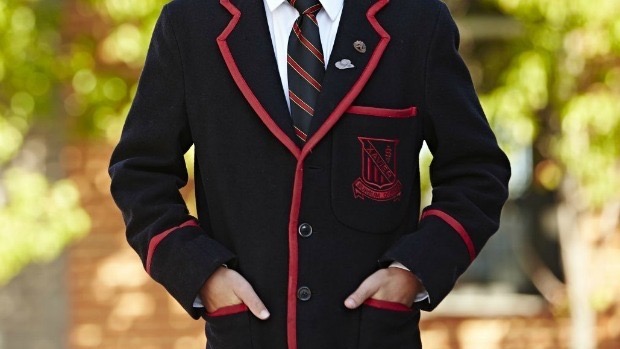 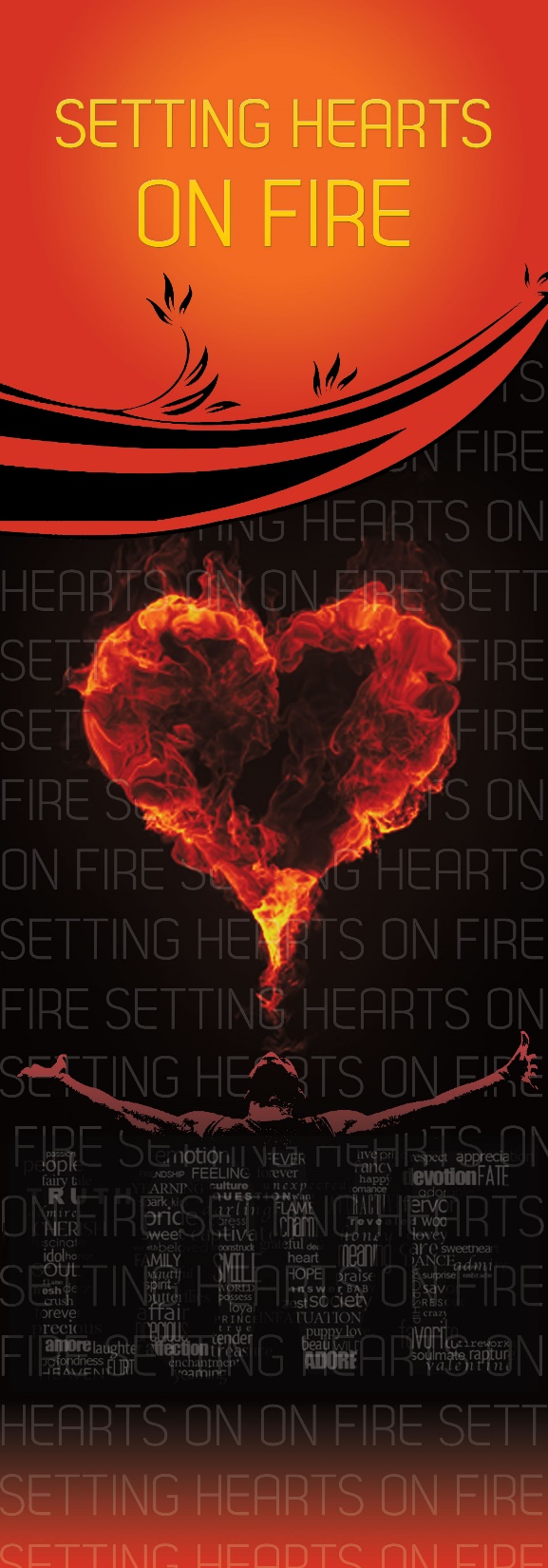 How does one engage our students as contemplatives in action?
We have to be realistic

We must respond to changes in society, in the ways young people learn, access and retain information. Our curriculum and its delivery must be current, appropriate to our context and ultimately challenging

As teachers, we need to look for different ways of engagement, content delivery, assessment and evaluation. Again, these approaches must work with our own context and specifically with the IPP
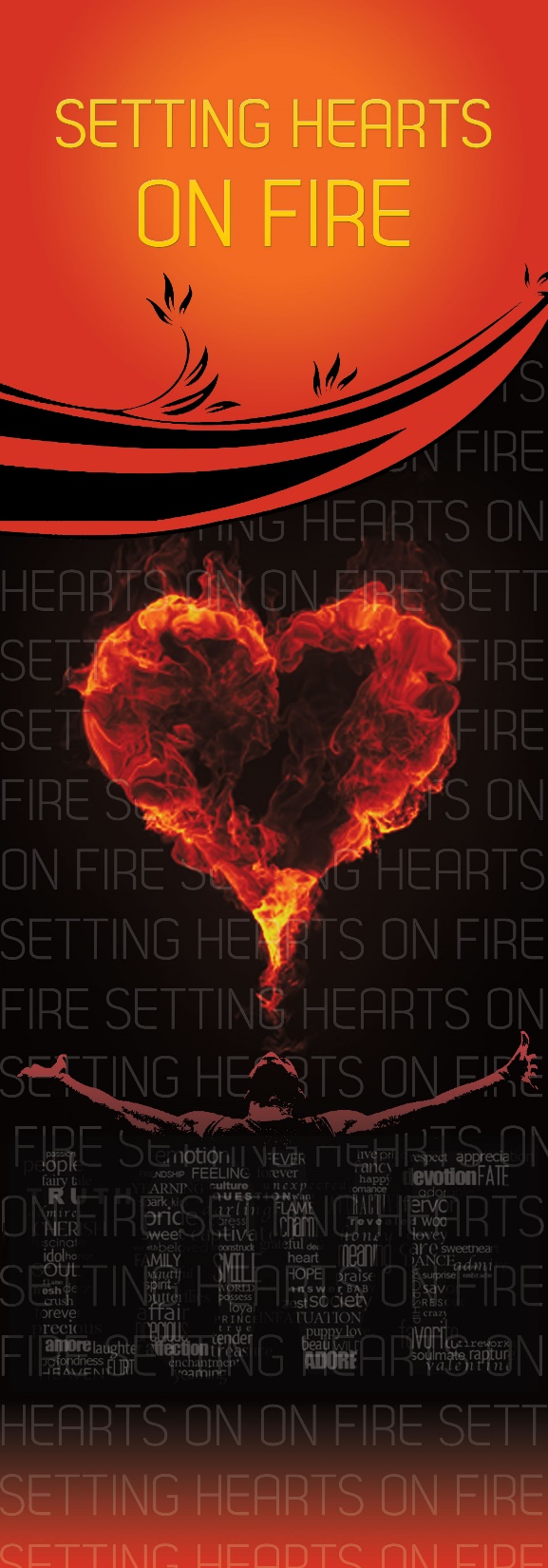 Ignatian Pedagogical Paradigm
CoP 
Communities
of Practice
Victorian 
Curriculum 
Capabilities
21st 
Century
Learners
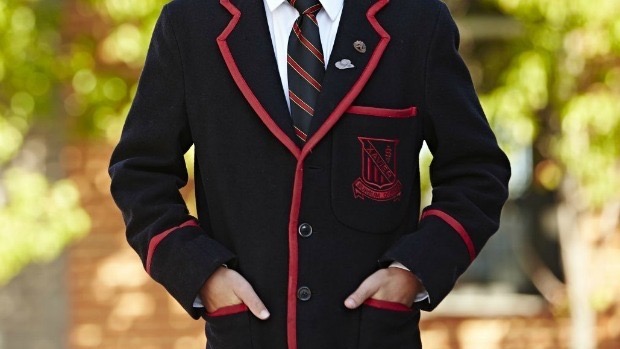 21st 
Century
Teaching
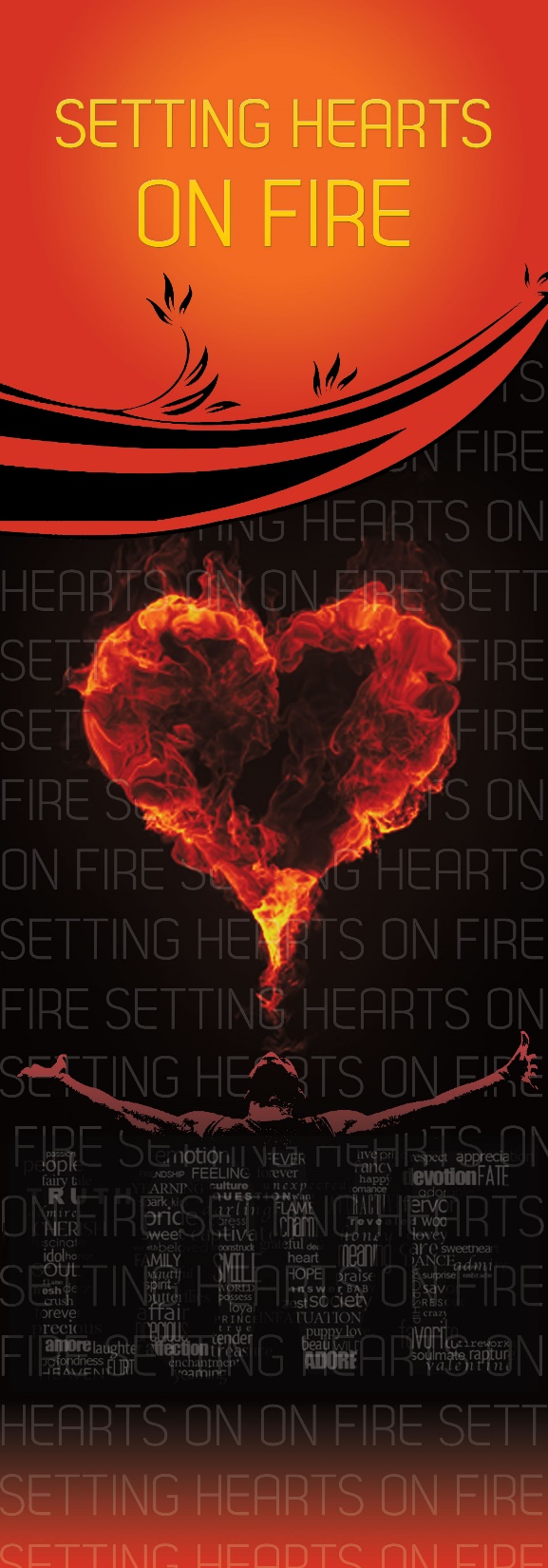 Strategic Plan 2013 - 2017
Catholic Ethos
Teaching and Learning
Student Life
Staff Professional Life
Facilities and Infrastructure
Community
Governance and Management
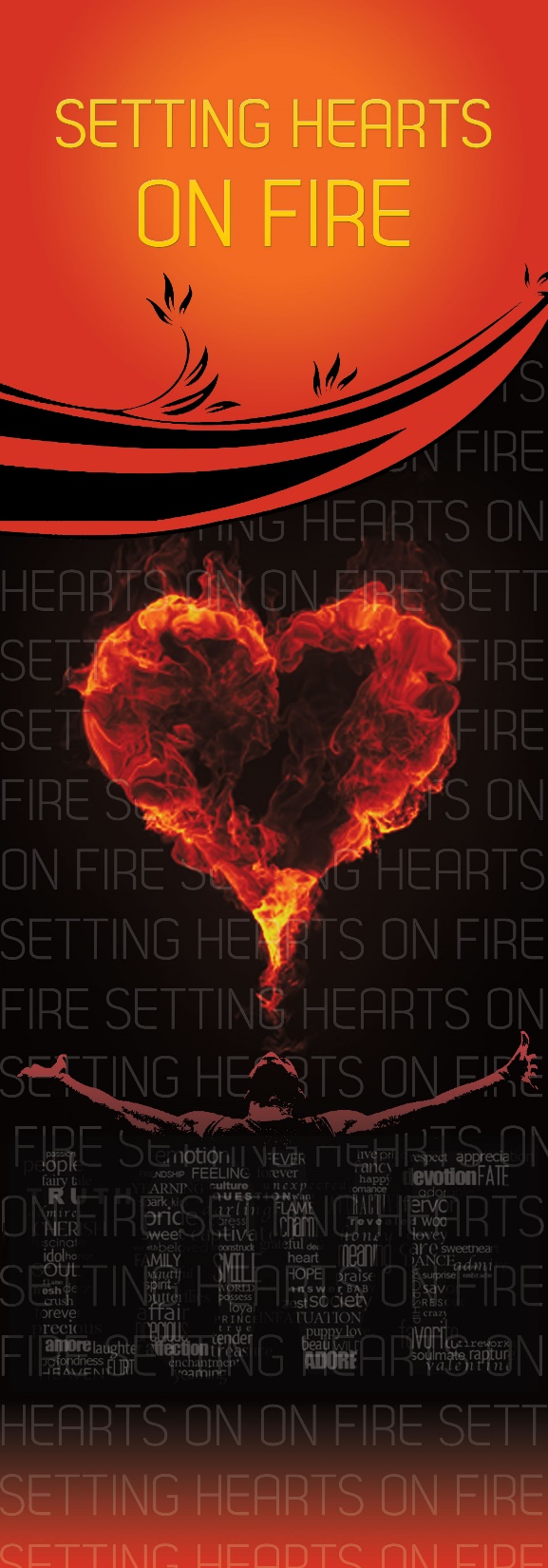 Leading Learning That Matters Setting Hearts on Fire
SEQTA
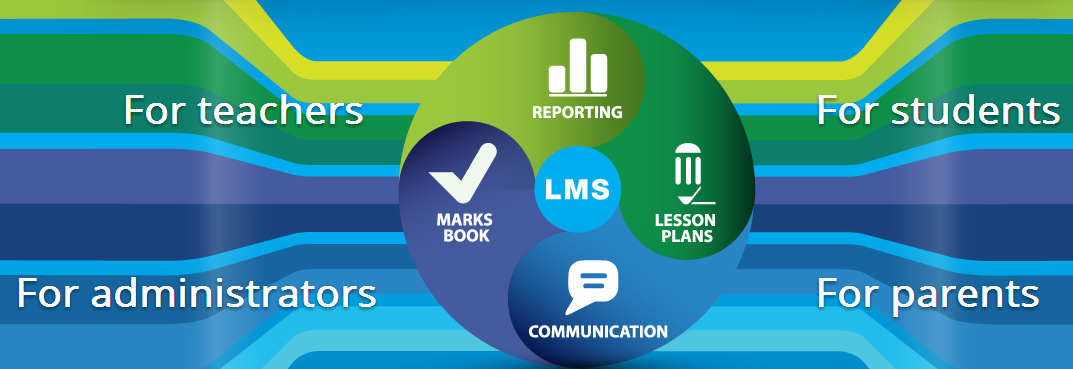 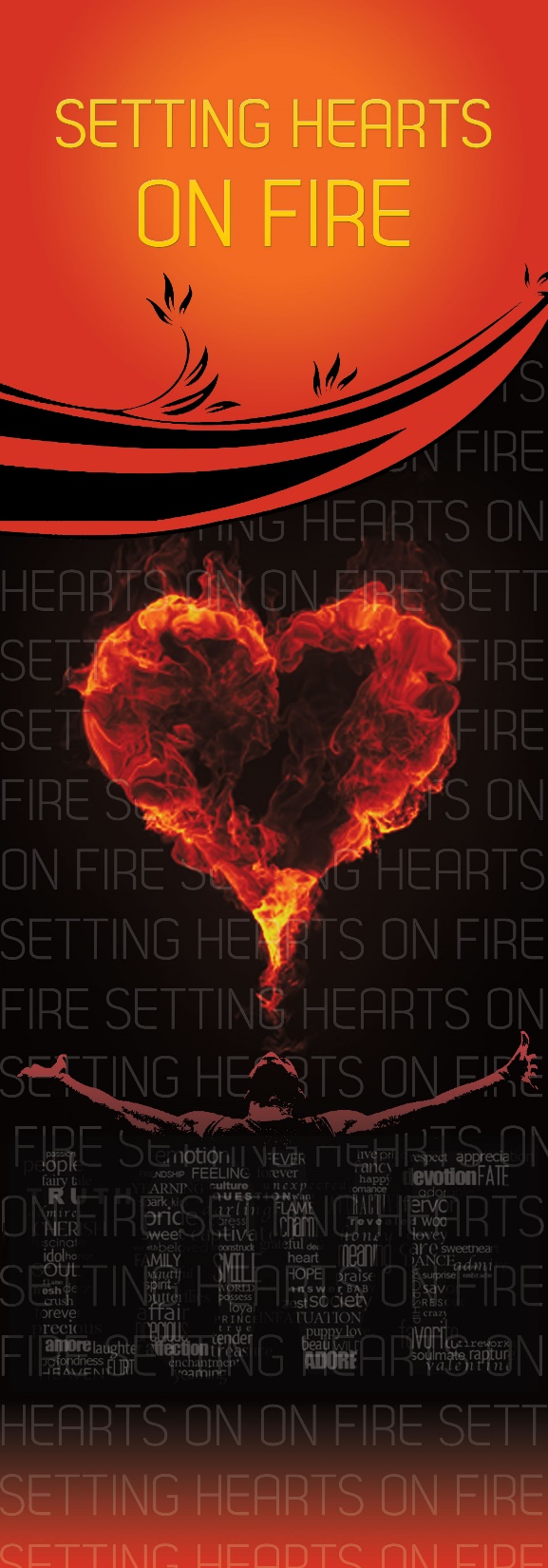 Student Work and Assessment
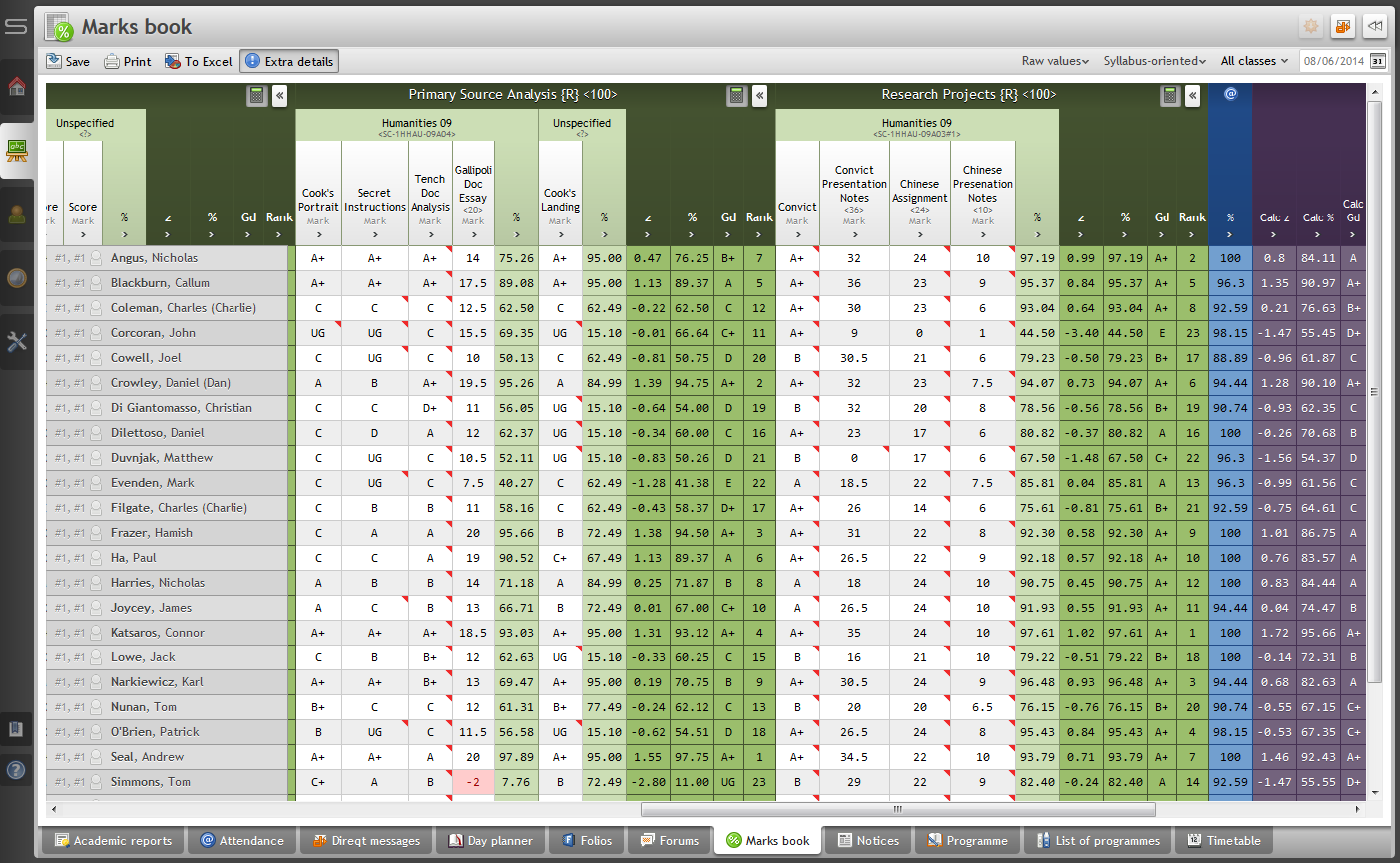 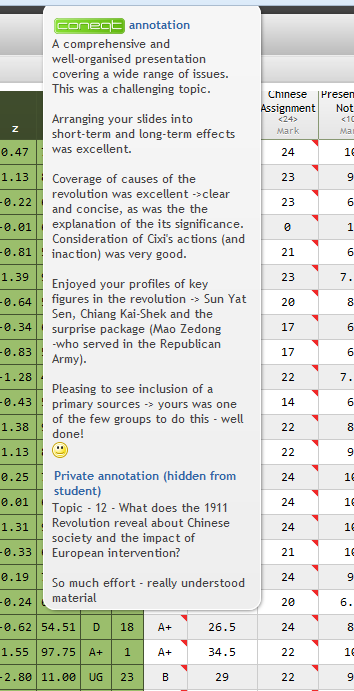 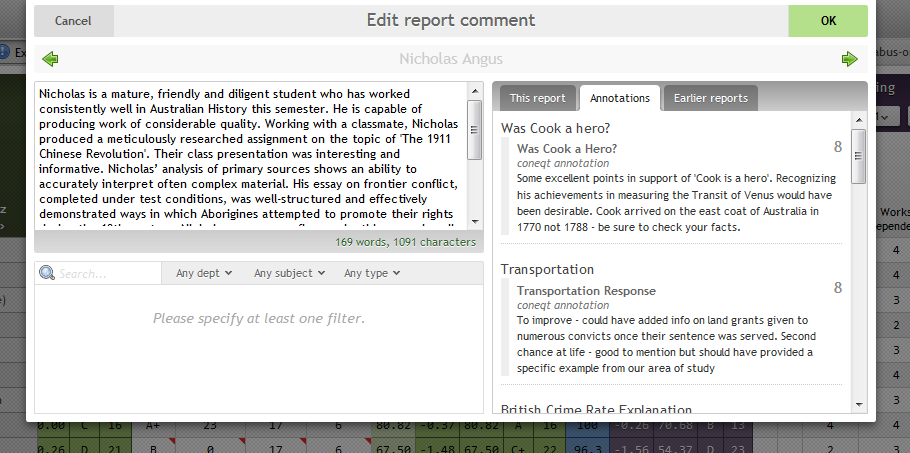 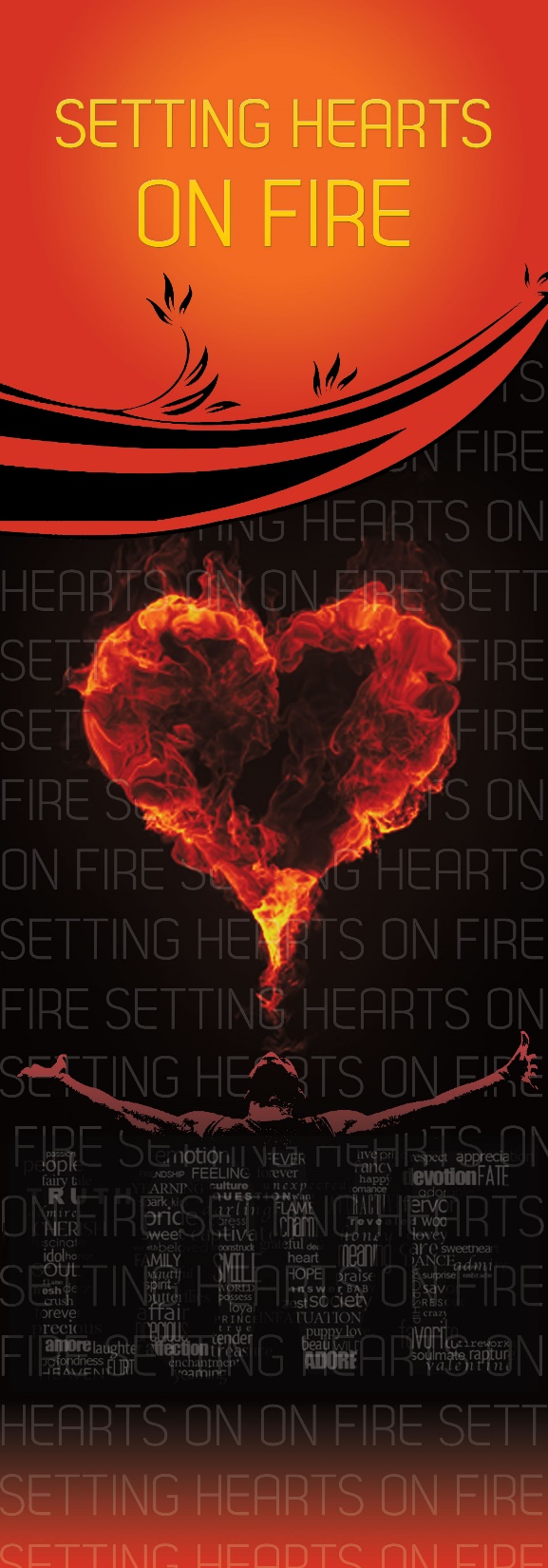 Student Interface
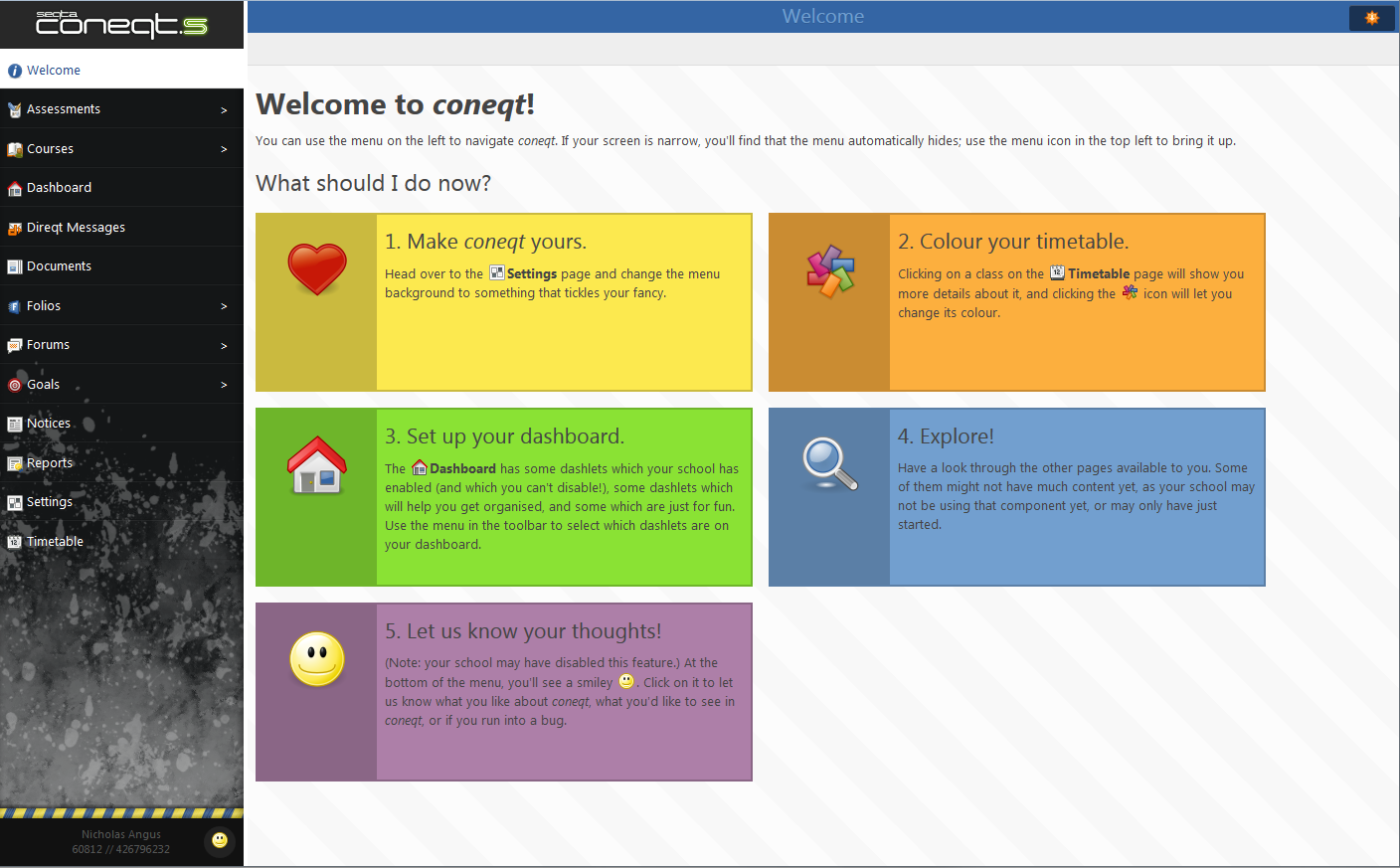 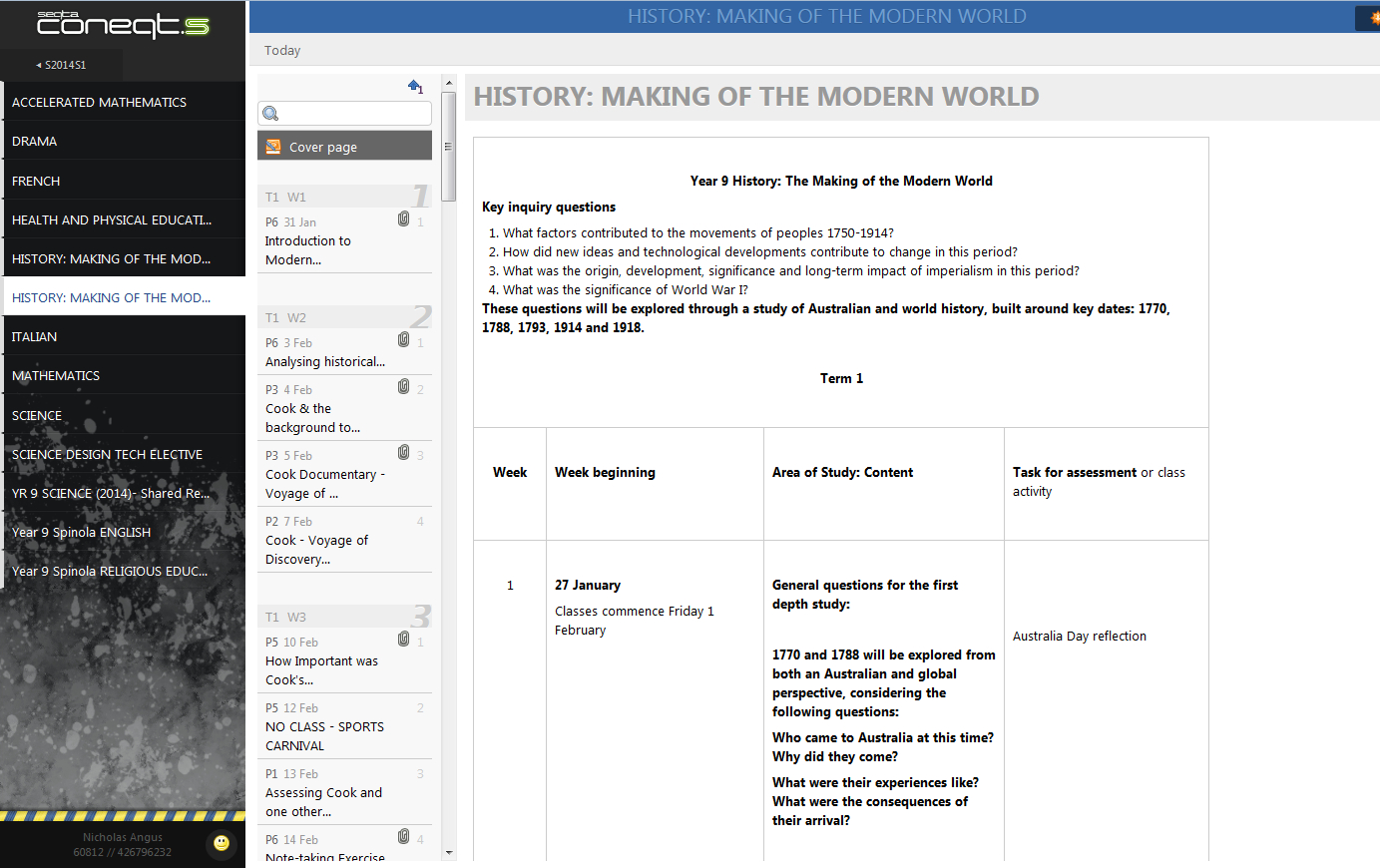 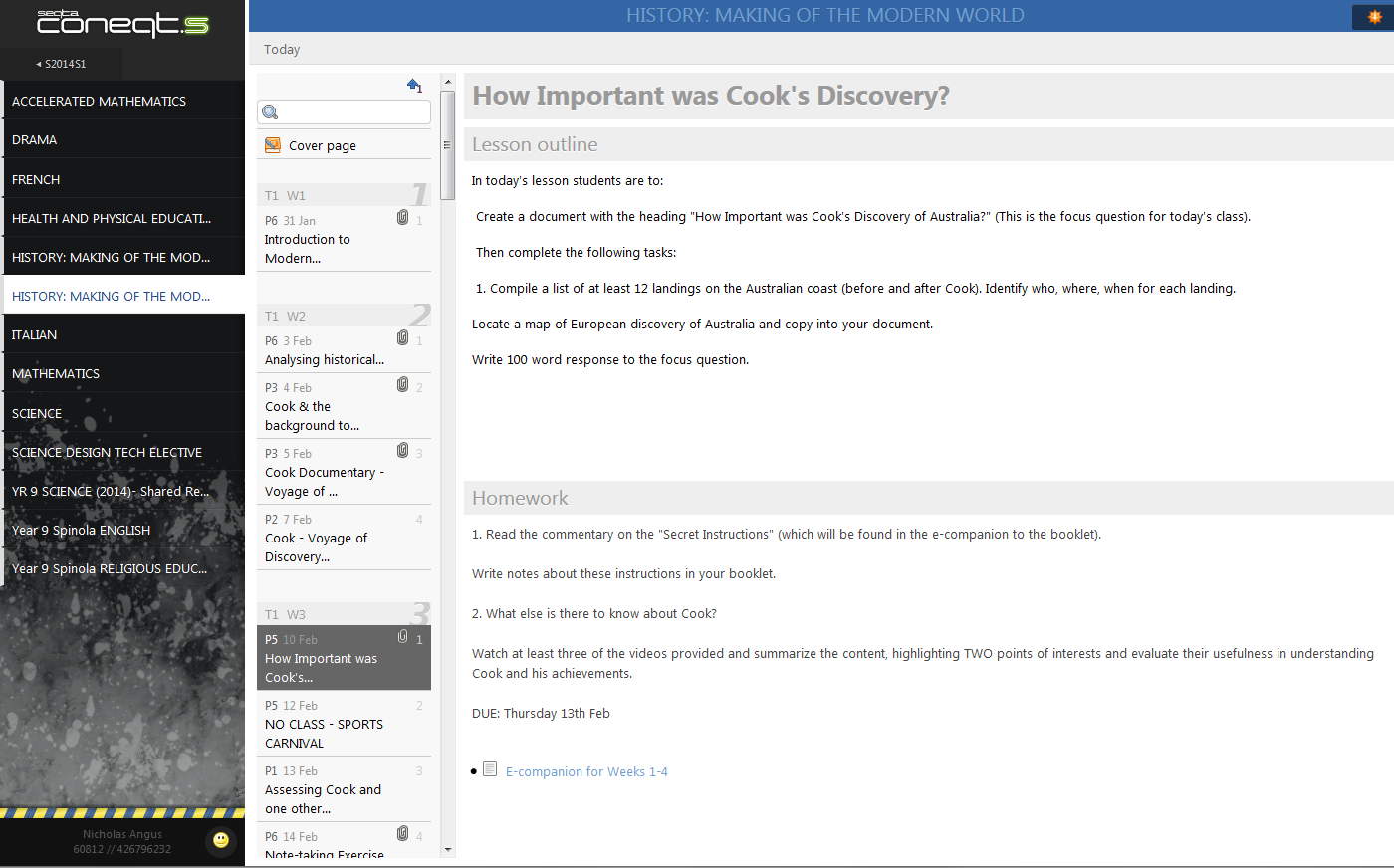 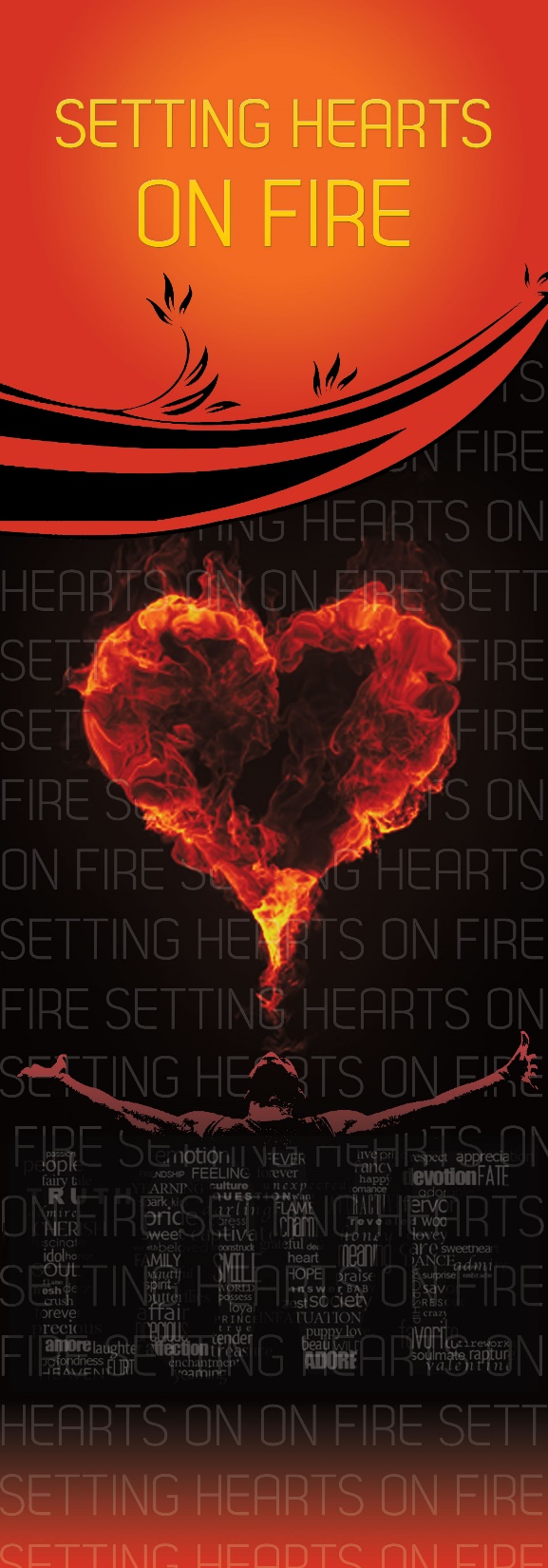 Teacher Feedback and Reflection
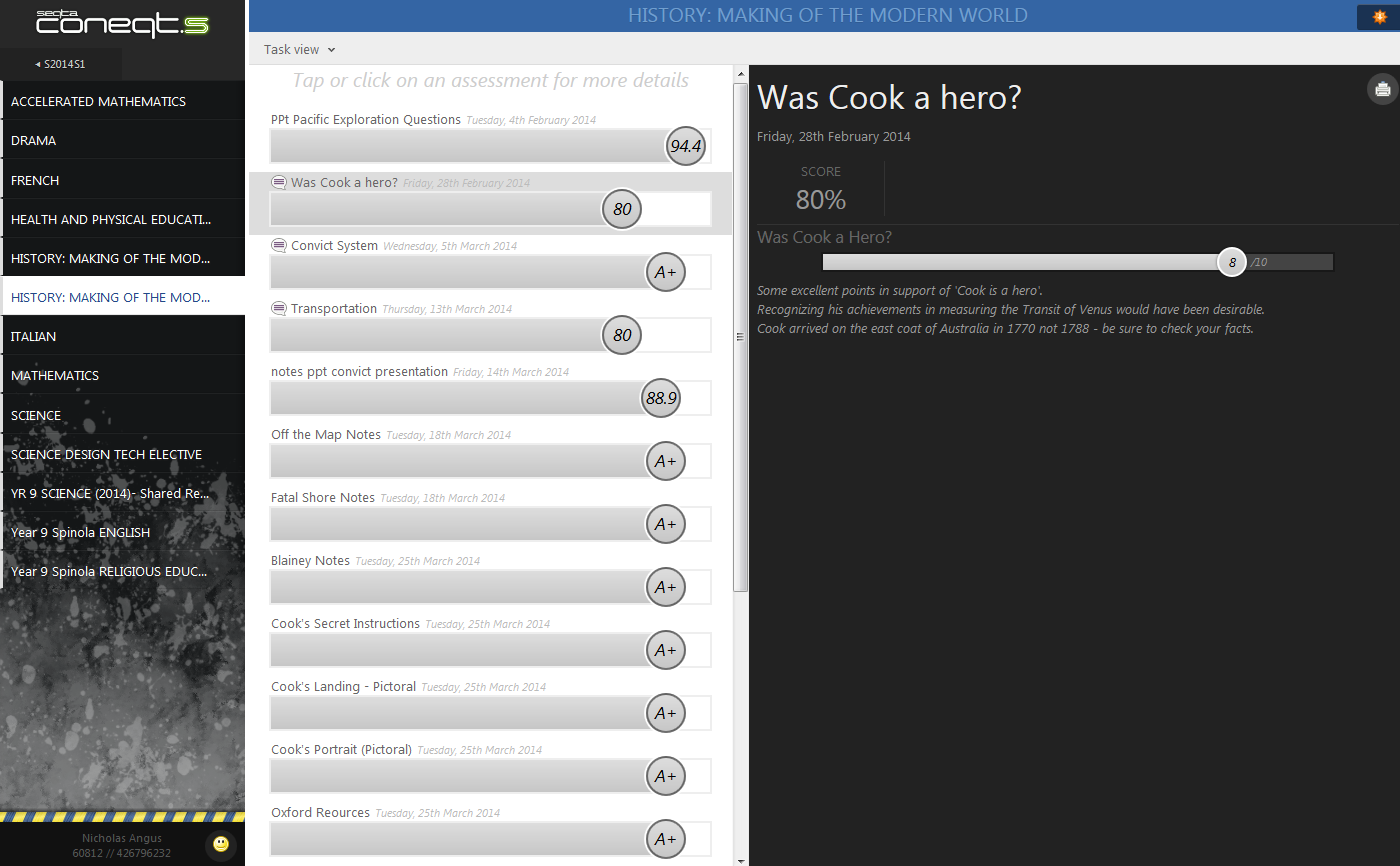 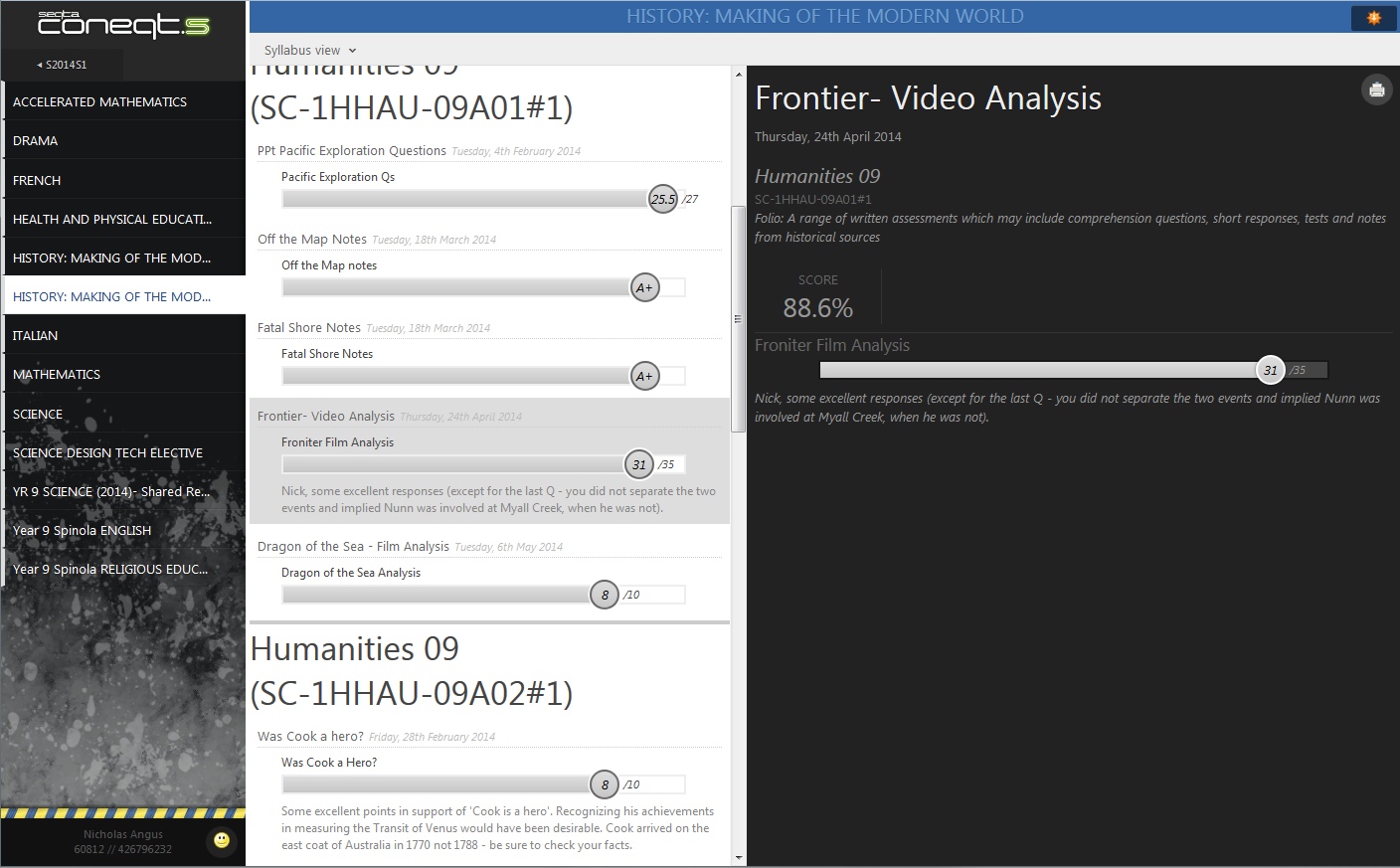 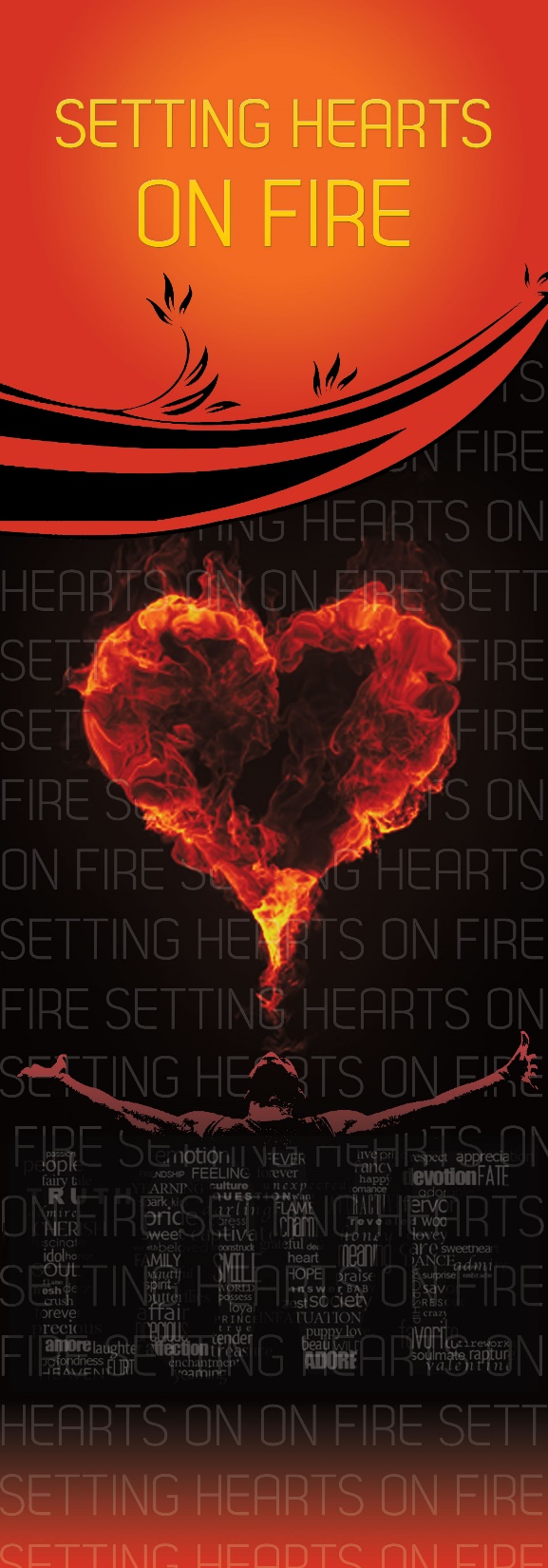 Learnings from the Project
Professor Greg Dening:
‘…a school faces a never to be resolved contradiction. It must fulfil the expectancies of those it serves if it is to survive. It must also change those expectancies if it is to be truly educational...’

Have grand plans/desires for the vision of the school 

Be open and respectful of differing ways in which you can achieve the vision
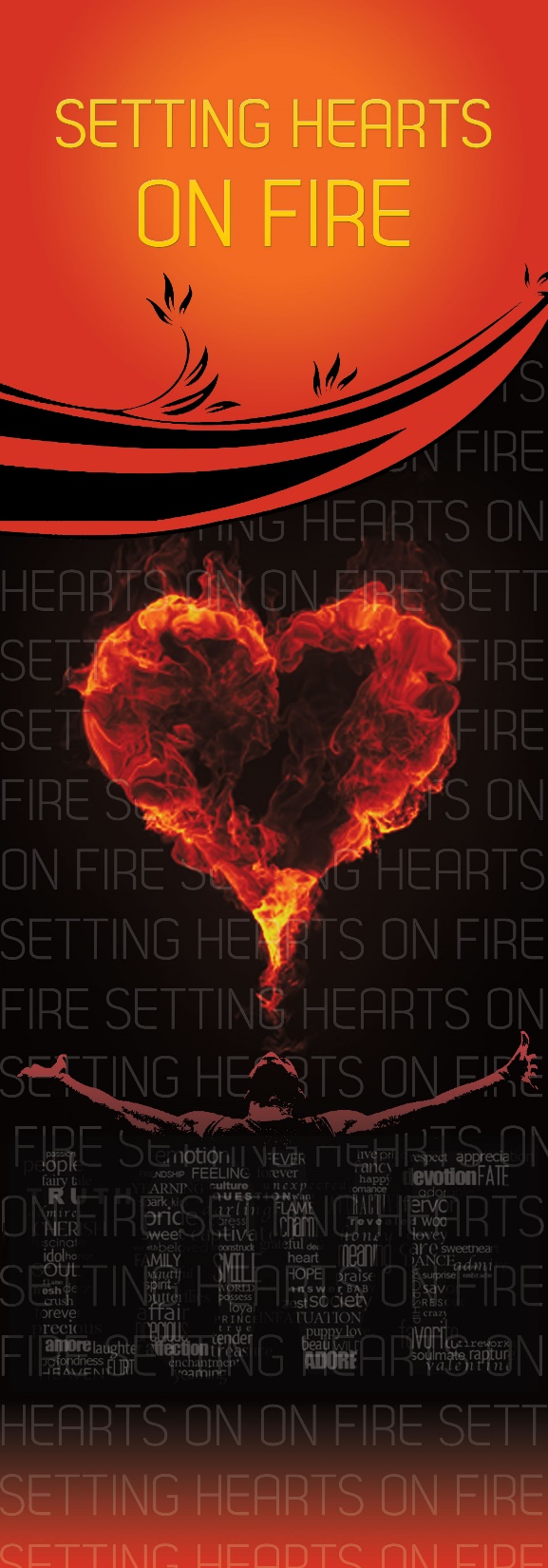 Learnings from the Project
Build reflective practice into all aspects of decision making, planning and learning

Keep focus on the individual student

Be restless to find better ways for engagement and challenge

Build trust in the relationship – teacher/student and  teacher/teacher
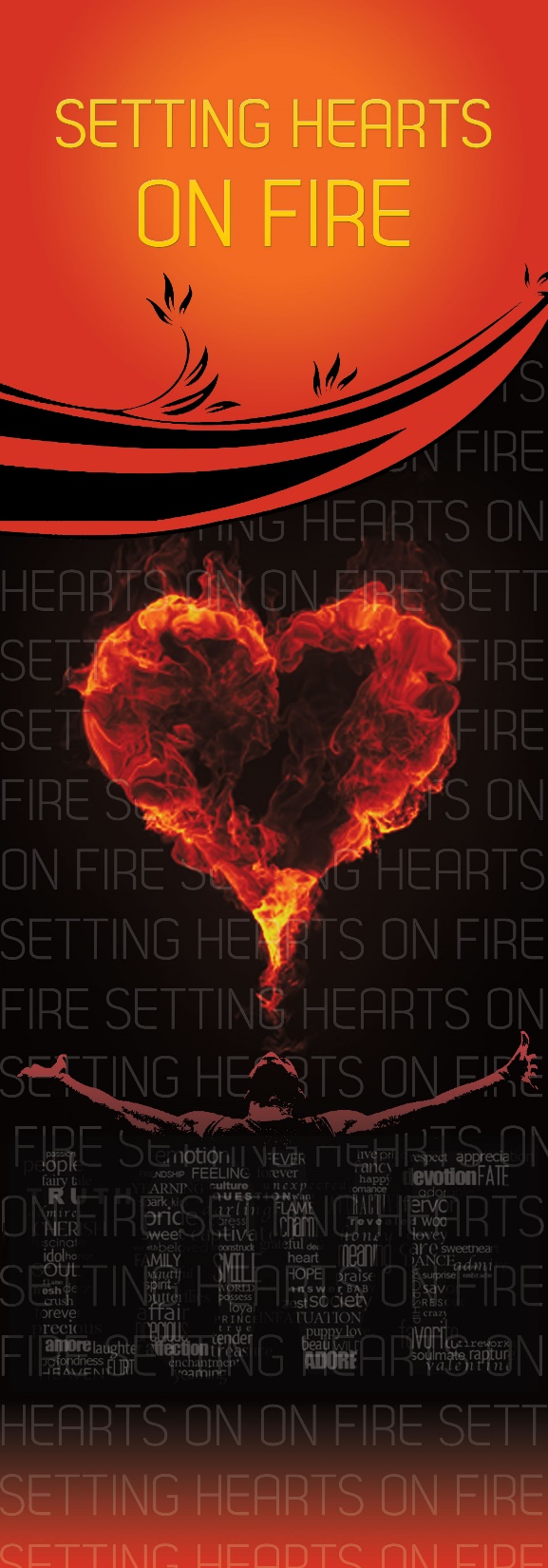 Learnings from the Project
Always be open to the conversation
“Contemplative prayer is the change that changes everything. It's not telling you what to see, but teaching you how to see. And when you know how to see, you're home free. You're indestructible. When you know how to see in a non-dualistic, holistic way, you know that it is what it is both before and after any analysis. Reality still is what it is. When you learn to surrender to that, quite frankly, you're going to be a much happier, transformed human being. And when you do work for change, your efforts will have a non-obsessive character to them” (Richard Rohr)
Fasten your seat belts and enjoy the ride!
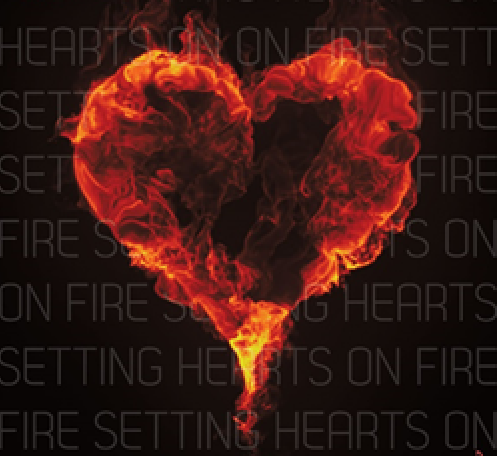 Leading Learning That MattersSetting Hearts on Fire
Chris Hayes
Xavier College
ISV & Harvard’s Project Zero